TEORI PENDIDIKAN KEJURUAN
Dr. Putu Sudira, M.P.
putupanji@uny.ac.id – 08164222678
http://staff.uny.ac.id/cari/staff?title=Putu+Sudira
Sek.Prodi PTK PPs  UNY, peneliti terbaik Hibah Disertasi 2011, lulusan cumlaude S2  TP PPs UGM – S3 PTK PPS UNY; Kantor: Vocational and Technology Education Lantai II sayap   timur  Gedung Pascasarjana UNY
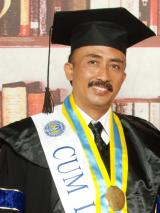 Dr.  Putu Sudira, M.P.  Prodi PTK PPs UNY Tahun 2012
teori dari Prosser dan Allen
Pendidikan kejuruan/vokasi akan:
Efisien jika lingkungan tempat peserta didik dilatih merupakan replika lingkungan dimana nanti bekerja.
Efektif jika tugas-tugas diklat dilakukan dengan cara, alat, dan mesin yang sama seperti yang diperlukan dalam pekerjaan itu.
Efektif jika melatih kebiasaan berpikir dan bekerja seperti di DUDI. 
Efektif jika setiap individu memodali minatnya, pengetahuan dan keterampilannya pada tingkat yang paling tinggi.
Dr.  Putu Sudira, M.P.  Prodi PTK PPs UNY
teori dari Prosser dan Allen
Pendidikan kejuruan/vokasi akan:
Efektif untuk setiap profesi, jabatan, pekerjaan untuk setiap orang yang menginginkan dan memerlukan keuntungan. 
Efektif jika diklat membentuk kebiasaan kerja dan kebiasaan berpikir yang benar diulang sehingga sesuai atau cocok dengan pekerjaan.
Efektif jika gurunya mempunyai pengalaman yang sukses dalam penerapan kompetensi pada operasi dan proses kerja yang telah dilakukan.
Dr.  Putu Sudira, M.P.  Prodi PTK PPs UNY
teori dari Prosser dan Allen
Pada setiap jabatan ada kemampuan minimum yang harus dipunyai oleh seseorang agar dia dapat bekerja pada jabatan tersebut. 
Pendidikan kejuruan harus memperhatikan permintaan pasar atau tanda-tanda pasar. 
Pembiasaan efektif pada peserta didik tercapai jika pelatihan diberikan pada pekerjaan nyata sarat nilai. 
Isi diklat merupakan okupasi pengalaman para ahli.
Setiap okupasi mempunyai ciri-ciri isi (body of content) yang berbeda-beda satu dengan lainnya.
Dr.  Putu Sudira, M.P.  Prodi PTK PPs UNY
teori dari Prosser dan Allen
Sebagai layanan sosial efisien jika sesuai dengan kebutuhan seseorang yang memerlukan. 
Pendidikan kejuruan efisien jika metoda pengajarannya mempertimbangkan sifat-sifat peserta didik. 
Pembiasaan efektif pada peserta didik tercapai jika pelatihan diberikan pada pekerjaan nyata sarat nilai.
Dr.  Putu Sudira, M.P.  Prodi PTK PPs UNY
Teori dari PUTU SUDIRATeori TRI BUDAYA
Pendidikan Kejuruan akan Berhasil jika:

Mengembangkan Budaya Belajar
Mengembangkan Budaya Berkarya
Mengembangkan Budaya Melayani Orang lain
Dr.  Putu Sudira, M.P.  Prodi PTK PPs UNY
empat model pendidikan kejuruan
”MODEL SEKOLAH” yaitu:
pendidikan dan latihan sepenuhnya dilaksanakan di sekolah. 
asumsi segala yang terjadi ditempat kerja dapat dididik latihkan di sekolah. 
Sekolah harus melengkapi semua jenis peralatan yang diperlukan dalam jumlah yang besar. 
sangat mahal karena faktor keusangan peralatan tinggi dan sulit mengikuti perubahan di dunia usaha dan industri yang jauh lebih mutakhir dan berkualitas. 
Bahan praktek akan menyedot biaya yang sangat besar. 
Cenderung tidak efisien dan tidak efektif karena peralatan di dunia kerja berubah sedangkan sekolah tidak langsung bisa mengikuti perubahan di lapangan.
Dr.  Putu Sudira, M.P.  Prodi PTK PPs UNY
empat model pendidikan kejuruan
2. ”MODEL SISTEM GANDA” yaitu:
memadukan pemberian pengalaman belajar di sekolah dan pengalaman kerja sarat nilai di dunia usaha. 
Model ini sangat baik karena menganggap pembelajaran di sekolah dan pengalaman kerja di dunia usaha akan saling melengkapi, lebih bermakna, dan nyata. 
Kebiasaan kerja di dunia kerja sesungguhnya sulit dibangun di sekolah karena sekolah cenderung hanya membentuk kebiasaan belajar saja. 
Disiplin kerja sangat berbeda dengan desiplin belajar dan berlatih. Kelemahan sistem ganda sangat rentan dengan perubahan sosial, ekonomi, dan politik. 
DU-DI di Indonesia masih sulit memberi kepastian-kepastian terhadap layanan pendidikan karena sistem di Indonesia belum mengakomodasikan kepentingan Industri bersamaan dengan kepentingan layanan pendidikan.
Dr.  Putu Sudira, M.P.  Prodi PTK PPs UNY
empat model pendidikan kejuruan
3. ”MODEL MAGANG” yaitu:
menyerahkan sepenuhnya kegiatan pelatihan kepada industri dan masyarakat tanpa dukungan sekolah. 
Sekolah hanya menyelenggarakan pendidikan mata pelajaran normatif, adaptif, dan dasar-dasar kejuruan. 
Model ini hanya cocok untuk negara maju yang telah memiliki sistem pendidikan dan sistem industri yang kuat.
Dr.  Putu Sudira, M.P.  Prodi PTK PPs UNY
empat model pendidikan kejuruan
3. ”MODEL SCHOOL-BASED ENTERPRISE” yaitu:
mengembangkan dunia usaha disekolah dengan maksud selain menambah penghasilan sekolah, juga sepenuhnya memberikan pengalaman kerja yang benar-benar nyata dan sarat nilai kepada peserta didiknya. 
Edotel , RESTORAN, BENGKEL
Model ini sangat baik digunakan untuk mengurangi ketergantungan sekolah terhadap industri dalam melakukan pelatihan kerja.
Dr.  Putu Sudira, M.P.  Prodi PTK PPs UNY
QUESTIONS
Menurut Saudara Model mana yang paling efektif dilaksanakan di Indonesia?
Bagaimana seharusnya Praktik kejuruan dilaksanakan?
Siapa yang seharusnya membiayai pendidikan kejuruan itu?
Dr.  Putu Sudira, M.P.  Prodi PTK PPs UNY
TerimakasihBerkarya Budayanya orang PTK Panji Sudira
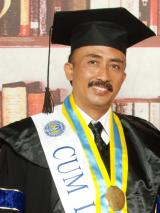 Dr.  Putu Sudira, M.P.  Prodi PTK PPs UNY